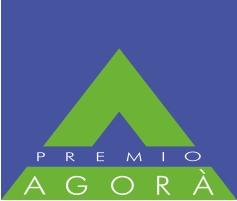 Info sulla campagna
Sezione di riferimento:
Sezione premio Agorà:
Cliente:
Nome:
Brand:
Mercato di riferimento:
Caratteristiche della campagna:
Nome:
Descrizione:
Periodo di realizzazione:
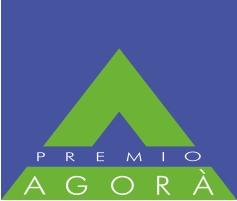 Copy Strategy
Obiettivi:
Descrizione ….
Strategie:
Descrizione ….
Target di riferimento:
Descrizione ….
Declinazione della campagna:
Descrizione ….
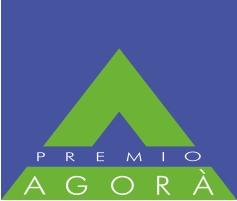 Immagini/Foto/Video